Srdeční ozvy, auskultace, šelesty
Srdeční ozvy
= zvukové fenomény vznikající činností chlopenního aparátu v průběhu srdečního cyklu
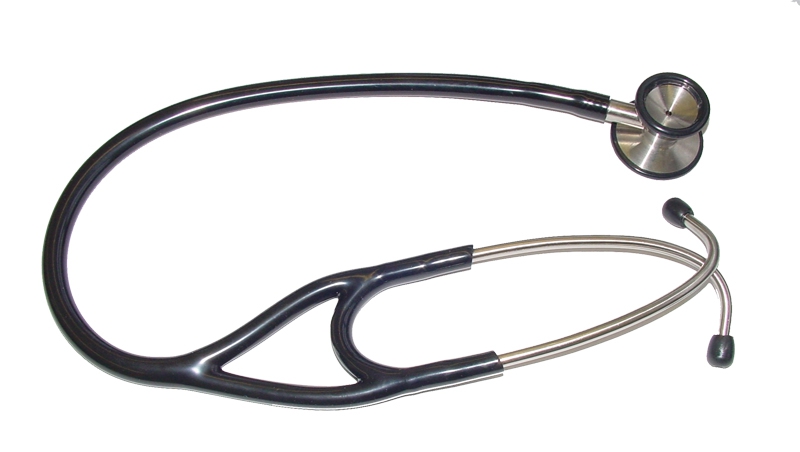 Zdroj: http://www.tonometr.cz/pool/vzor/products/clim_thumb_xxl_bososcope-cardio700.jpg
Srdeční ozvy
1. srdeční ozva 
Uzavření cípatých chlopní
2. srdeční ozva
Uzavření poloměsíčitých chlopní
3. srdeční ozva
V první třetině diastoly, rychlé plnění komor
Fyziologická u mladých osob (nad 30 let patologie)
4. srdeční ozva
Časově odpovídá systole síní
Vzácně u dětí, u dospělých patologická
Srdeční ozvy
Systolická pauza
Časový interval mezi 1. a 2. ozvou
Diastolická pauza
Časový interval mezi 2. a 1. ozvou
Časový vztah: fonokardiografie + EKG
Autor: David Dufek
[Speaker Notes: Graf znázorňuje časové souvislosti mezi křivkou EKG, fonokardiogramem a tlakovými křivkami – podklad pro polygrafii. První ozva odpovídá uzavření cípatých chlopní na začátku systoly, a tudíž komplexu QRS na EKG. Druhá ozva odpovídá uzavření poloměsíčitých chlopní na konci systoly, na EKG křivce je to konečná část vlny T.]
Charakter ozev – I. ozva
Způsobena prudkým vzestupem tlaku na začátku systoly a rozechvěním a rozepnutím struktur mitrální a trikuspidální chlopně
Nízkofrekvenční, převážně z mitrální chlopně
Trvání 100 ms, cca 50 ms za začátkem komplexu QRS
Posuzujeme zejména zeslabení ozvy(mitrální insuficience), její zesílení (tachykardie, mitrální stenóza), popř. její rozštěp (blokáda pravého Tawarova raménka)
Charakter ozev – II. ozva
Způsobena rozechvěním struktur pulmonální 
   a aortální chlopně při jejich uzávěru
Vysokofrekvenční, dvě komponenty – aortální a pulmonální (pulmonální se zpožďuje za aortální zejména při hlubším a klidném inspiriu)
Posuzujeme též zeslabení/zesílení ozvy, popř. fixovaný rozštěp (fyziologický rozštěp 2. ozvy při nádechu – u dětí)
Zesílení plicní komponenty – plicní hypertenze
Obrácený (paradoxní rozštěp) – plicní komponenta předchází aortální – blokáda levého Tawarova raménka
Auskultace
V praxi nejčastěji fonendoskopem se zvonovým nebo membránovým zakončením
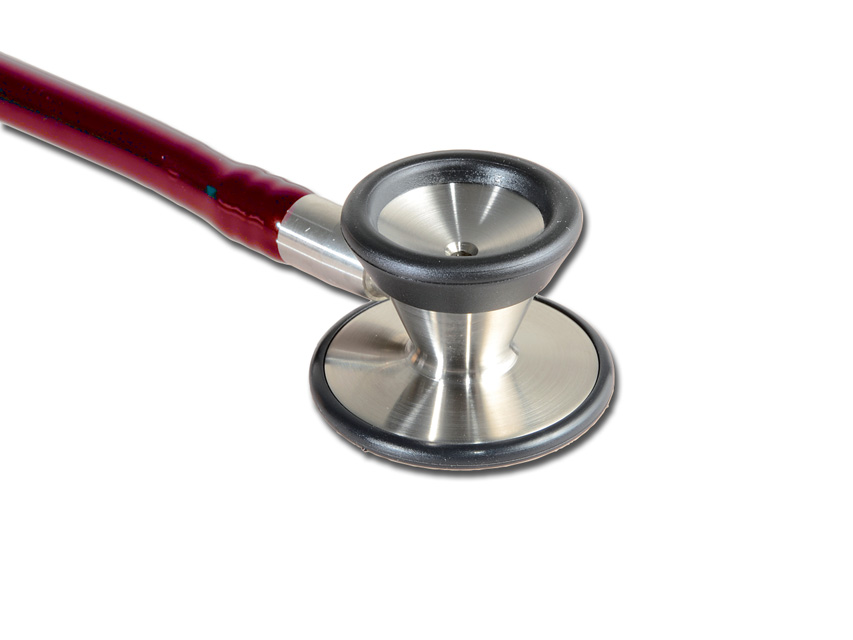 Zdroj: http://obchod.dekomed.cz/wp-content/uploads/2015/04/32551.jpg
Poslechová místa
Autor: David Dufek
[Speaker Notes: Rozeznáváme čtyři základní poslechová místa. Aortální chlopeň posloucháme ve druhém mezižebří parasternálně vpravo. Pulmonální chlopeň posloucháme ve druhém mezižebří parasternálně vlevo. Poslechové místo pro trikuspidální chlopeň najdeme nad dolním sternem při dolním levém okraji. Mitrální chlopeň má místo poslechu totožné s polohou srdečního hrotu, tzn. ve 4. až 5. mezižebří medioklavikulárně vlevo.]
Fonokardiografie
= auskultace pomocí mikrofonu 
       s následným záznamem
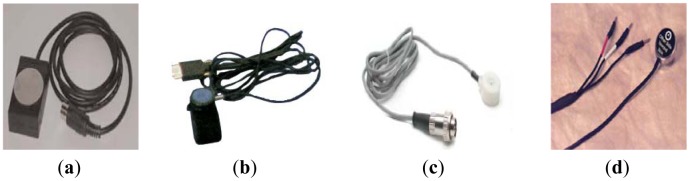 Zdroj: https://www.researchgate.net/profile/Satish_Bukkapatnam/publication/232742377/figure/fig2/AS:213983362588677@1428029017949/Example-of-phonocardiography-sensors-a-HSM-300-Heart-sounds-Monitor-from-IWORK-b.png
Srdeční šelesty
Vznikají, když rychlost krve ve zúženém nebo nerovném místě srdeční dutiny nebo cévy přesáhne určitou kritickou mez
Intenzita I. – VI. stupeň
Charakter
Krescendo (zesilující charakter)
Dekrescendo (zeslabující charakter)
Krescendo-dekrescendo
Místo na hrudníku a směr šíření šelestů pomáhá určit strukturu, ve které šelest vzniká
Srdeční šelesty
Systolické
Mitrální/trikuspidální nedomykavost
Aortální/pulmonální stenóza
Diastolické
Aortální/pulmonální nedomykavost
Mitrální/trikuspidální stenóza
Srdeční šelesty
Kontinuální
Ductus arteriosus patens
Vrozené/získané systémové arteriovenózní píštěle
Koronární arteriovenózní píštěl
Abnormální odstup levé koronární arterie z plicnice
Perikardiální třecí šelest
Nejlépe slyšitelný u vzpřímeného pacienta v lehkém předklonu
Tvary šelestů
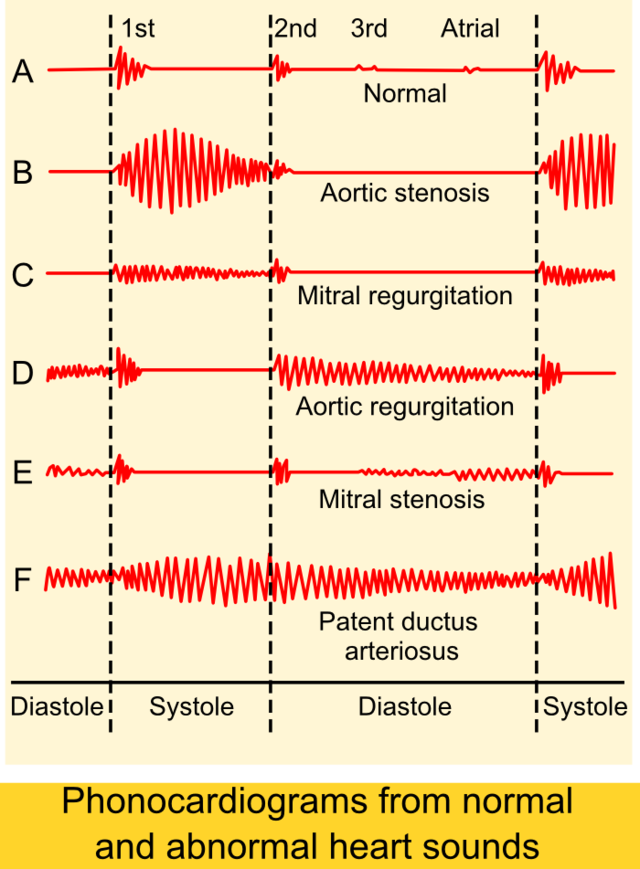 Zdroj: https://upload.wikimedia.org/wikipedia/commons/thumb/4/4a/Phonocardiograms_from_normal_and_abnormal_heart_sounds.png/640px-Phonocardiograms_from_normal_and_abnormal_heart_sounds.png
Zdroje informací
Materiály Fyziologického ústavu LF MU k předmětu Fyziologie I – cvičení
O'ROURKE, Robert A, Richard A WALSH a Valentí FUSTER. Kardiologie: Hurstův manuál pro praxi. 1. české vyd. Praha: Grada, 2010, xxxi, 767 s. ISBN 978-80-247-3175-9.